Financial Statement Analysis
December 2024
Instructors
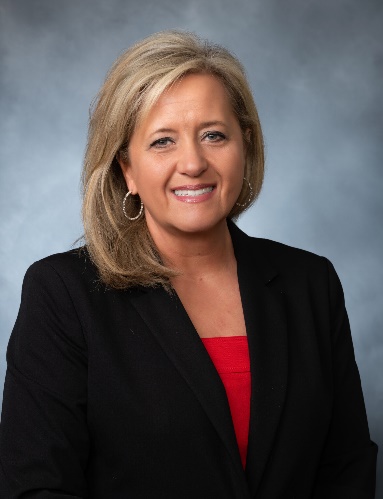 Sarah Gentry, CPA
Principal
Gina Moran, CPA 
Partner
HCJ provides non-authoritative guidance on accounting, auditing, compilation, review and tax standards.  The information in this presentation should not be viewed as an official position of the AICPA, FASB, GASB, IRS or any other standard setters.

Official positions of standard setters are determined through certain specific committee procedures, due process, and extensive deliberation.  

Application of accounting and auditing principles is the responsibility of an organization’s management and their independent public accountant.
Disclaimer
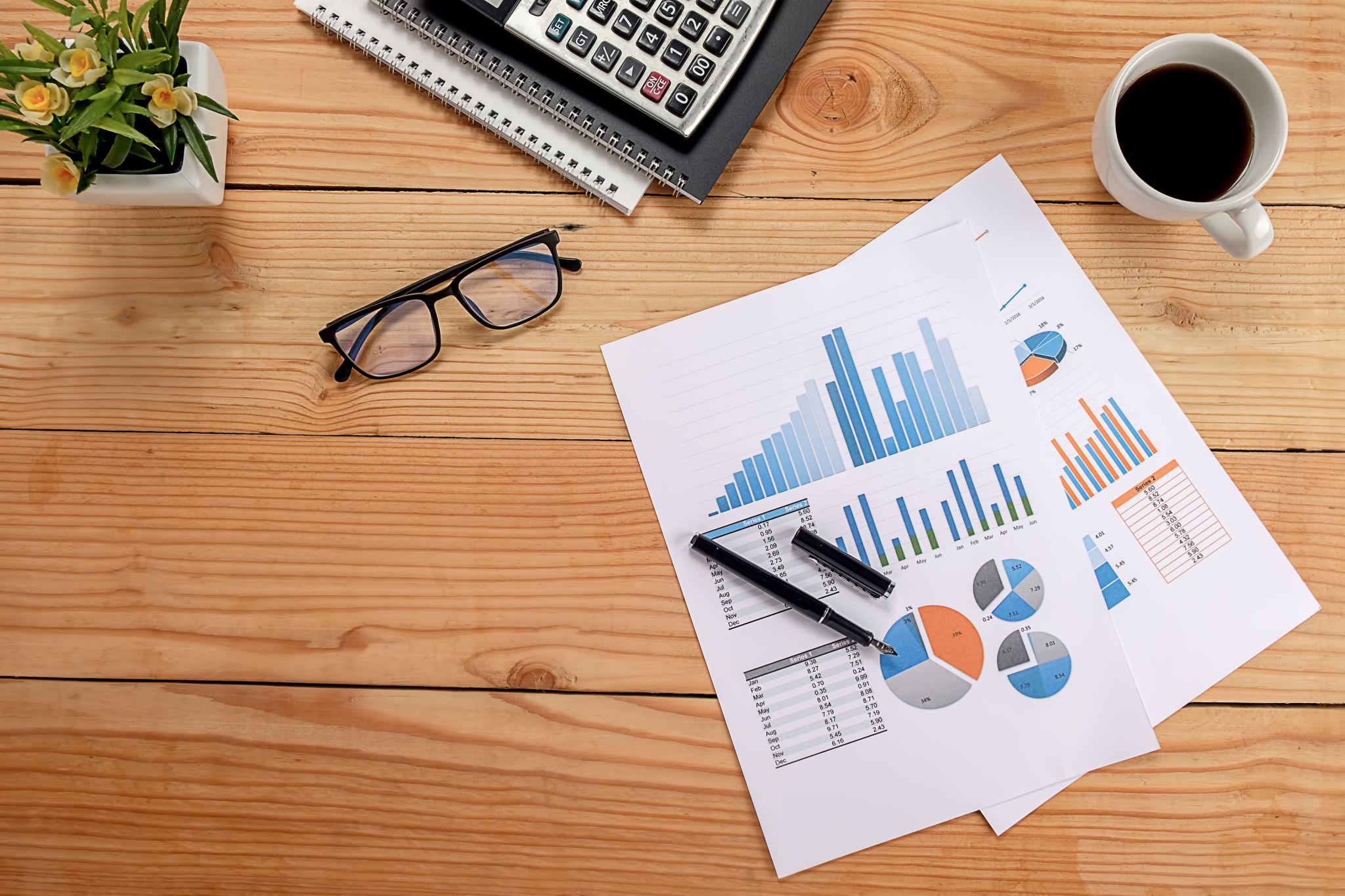 Learning Objectives
Importance of Financial Statements Analysis
Ratio Analysis
Identifying Trends and Patterns
Applicable Accounting Standards
Qualitative Factors of Financial Analysis
Limitation of Financial Statements
Disclaimer
Financial statement analysis is the process of evaluating a company’s financial health and performance by reviewing its financial statements, including the income statement, balance sheet, and cash flow statement.
What is Financial Statement Analysis?
Financial statement analysis is the process of evaluating a company’s financial health and performance by reviewing its financial statements, including the income statement, balance sheet, and cash flow statement.
Why is Analyzing Financial Statements Important?
Offers a clear and comprehensive view of a company’s financial health for both internal stakeholders (finance team and management) and external stakeholders (investors).
The benefits of performing financial statement analysis include:
Informed decision making
Performance evaluation
Risk management
Investor confidence
Regulatory compliance
[Speaker Notes: The benefits of performing financial statement analysis include:
Informed Decision Making: Financial statement analysis provides necessary insights to business leaders for making strategic decisions, such as expanding operations, investing in new projects, or cutting costs.
Performance Evaluation: Company leadership and investors can track the business’s financial performance over time, identifying strengths and areas for improvement.
Risk Management: By understanding financial vulnerabilities, company leadership can take proactive steps to mitigate risks, such as cash flow issues or excessive debt.
Investor Confidence: Detailed financial analysis helps attract and retain investors by demonstrating transparency and the company’s ability to generate returns.
Regulatory Compliance: Regular financial analysis and reporting ensures that businesses meet legal and regulatory requirements, reducing the risk of penalties, fines, or reputational damage.]
Key Steps in Analyzing Financial Statements
Gather financial statements
Calculate financial ratios
Perform horizontal analysis
Perform vertical analysis
Compare to industry benchmarks
Interpret the results
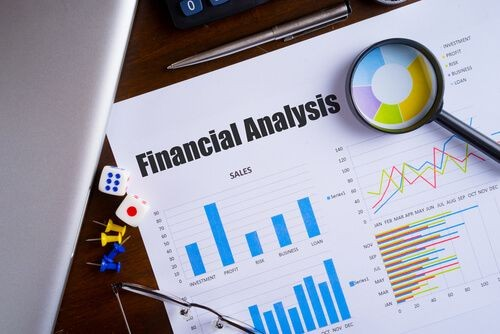 Gather Financial Statements
The Balance Sheet is the financial position at a point in time
Assets = Liabilities + Owners’ Equity
The Income Statement is the recent performance over a given period
Revenues – Expenses = Net Income
The Statement of Cash Flows is the cash receipts and payments over a given period
Cash from Operating, Investing, and Financing activities
The Statement of Stockholders’ Equity is the equity and dividends
What the Owners’ own and payments to the Owners
Notes to the Financial Statements
Significant Accounting Policies: Depreciation Methods, Inventory Valuation, etc.
Calculate Financial Ratios
Use various ratios to assess different aspects of the company’s financial health.
Key Ratios:
Net Profit Margin = Net Income/Net Sales

Debt Equity Ratio = Debt/Owners’ Equity

Asset Turnover = Net Sales/ Total Assets

Current Ratio = Current Assets/Current 			     Liabilities
[Speaker Notes: Profitability: Net Profit Margin: measures the profit earned per dollar of revenue a company generates

Leverage: Debt Equity Ratio: The debt equity ratio is the ratio of how much a business owes (debt) compared to how much the owners have invested (equity). It is calculated by dividing debt by owners’ equity.

Liquidity: Current Ratio: The current ratio measures the liquidity of a business and its ability to meet its short-term liabilities and debts. It is calculated by dividing current assets by current liabilities.

Efficiency: Asset Turnover: The asset turnover ratio shows the revenue generated by the assets of your business. It is a measure of the efficiency with which the business uses its resources. It is calculated by dividing revenue by assets

Note: One thing to keep in mind, the calculated ratios are only as good as the underlying data used to put them together, which stresses the importance of understanding accounting for each individual transaction. That being said, if you see a ratio that seems like an anomaly, its always good to dig into the details to confirm that everything is being accounted for correctly. 
Example: 
	Revenue vs Other Income – Could cause gross profit margin to be inflated if income from unrelated operations is being included in the top line revenue, when it should be in other income below the line. 
	Classification between long-term and short-term – If you are not reclassifying current portion of long-term debt as a current liability, your current ratio will appear higher than it actually is and could cause management to believe their liquidity is better than it actually is.]
Horizontal Analysis
Compare financial data across multiple periods (e.g., year-over-year) to identify trends and patterns.
Can be used to compare growth rates and profitability over a specific period.
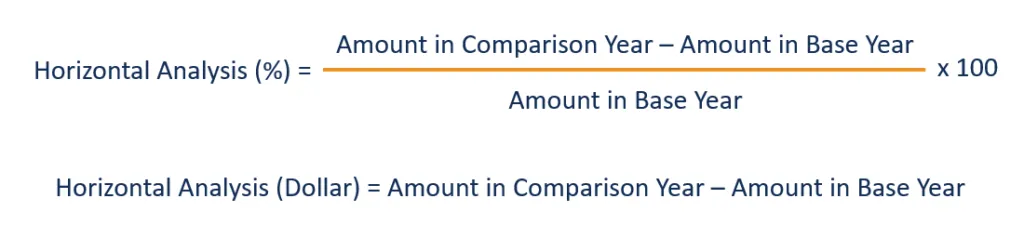 Perform Vertical Analysis
Express each line item on a financial statement as a percentage of a base figure (e.g., cost of goods sold as a percentage of sales) to assess relative proportions.
Can be used to set goals and threshold limits
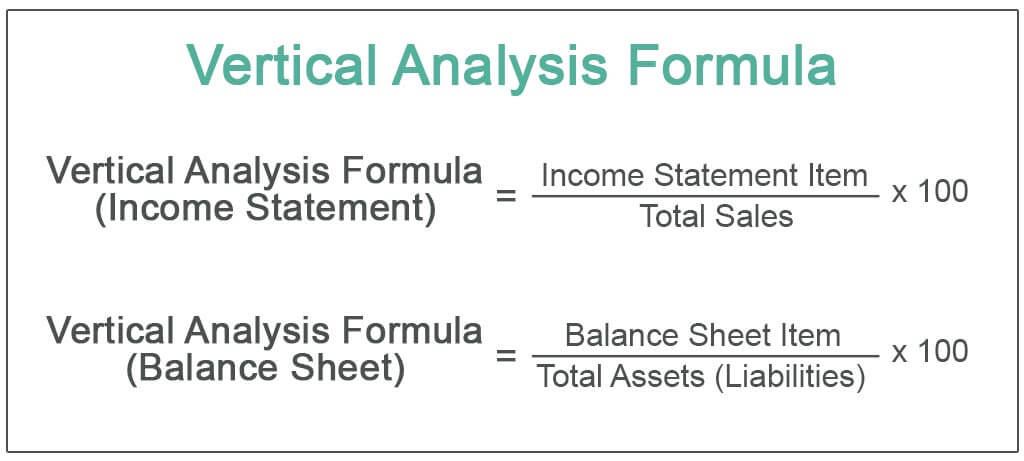 Compare to Industry Benchmarks
Use industry averages or competitor data to evaluate whether a company’s financial performance is considered strong or weak within its sector.
[Speaker Notes: Investigate ratios that are both favorable and unfavorable compared to industry norms to confirm understanding.]
Interpret the Results
Analyze the calculated ratios and trends to identify strengths, weaknesses, and potential risks within the company’s financial position.
When analyzing results, it’s important to consider:
Applicable Accounting Standards and Accounting Practices
Qualitative Factors
Limitations of Financial Analysis
Applicable Accounting Standards
Be aware of the accounting standards used by the company (e.g., GAAP, IFRS) and how they may impact the financial statements.
GAAP stands for the generally accepted accounting principles and is the primary set of accounting standards used by public and private organizations within the United States.
The industry in which the company operates will also affect its accounting principles and the context in which financial statements will be analyzed.
Example: Differences between For-Profit and Nonprofit Accounting
4 Ways Nonprofit Accounting Differs from For-Profit Accounting
Nonprofit Accounting
For-Profit Account
Purpose: Effectively maintain accountability and compliance in pursuit of benefiting society.
Methods: Incoming cash from donations is categorized into specific funds and spent through specialized programs.	
Financial Statements: 
Statement of Activities
Statement of Financial Position
Statement of Cash Flows
Statement of Functional Expenses
Taxation: Often exempt from federal, state and local income tax, but still must pay payroll taxes and taxes on unrelated business income.
Purpose: Increase profits for owners and stakeholders through financial reporting and analysis.
Methods: Revenue is earned through sales of goods and services and can be spent as the business sees fit.
Financial Statements:
Income Statement
Balance Sheet
Cash Flow Statement
Taxation: Tax obligations include federal income tax and required state and local taxes.
Qualitative Factors to Consider
[Speaker Notes: Management Quality: The skills, experience, vision, and ethics of management play a pivotal role in driving a company’s performance and shareholder value creation. The leadership style and abilities of managers are critical. Effective leaders motivate employees towards a vision, think strategically, and foster a performance-driven work culture. They act decisively under pressure and align teams to achieve goals. Poor leadership demotivates employees, creates discontent, and hurts productivity.

Corporate Governance: Corporate governance refers to the system of policies, processes, and people that direct and control a company. Strong corporate governance ensures transparency, accountability, and ethical business practices that protect shareholder interests. Corporate governance refers to the system of policies, processes, and people that direct and control a company. Strong corporate governance ensures transparency, accountability, and ethical business practices that protect shareholder interests. Boards with a majority of independent directors provide effective oversight and prevent promoter conflicts. Regular board evaluations, limited tenures, and mandatory retirements improve quality. Infrequent board meetings, directors serving on multiple boards, and interlocking directorships signal weak governance.
  
Business Model: A company’s business model refers to its system for creating, delivering, and capturing value. Factors like product differentiation, competitive advantages, customer utility, recurring revenues, synergy across offerings, etc., provide insights. A robust product portfolio caters to diverse customer needs and supports multiple revenue streams. Companies catering to growing segments and under-served needs often sustain higher growth.  

Industry & Competition: Assessing industry structure, growth prospects, competitive intensity, and dynamics is a key qualitative analysis in stock research. Attractive industries with conducive structures enable companies to sustain high profitability. The overall industry growth trajectory based on past trends and future projections is analyzed. Both near-term growth and long-term outlook in industry analysis are reviewed.
  
Regulatory and environmental factors: The regulatory landscape and environmental factors related to social, governance, and climate issues are important qualitative considerations in stock research. Regulatory analysis involves identifying governing bodies, compliance requirements, upcoming regulatory changes, geographic variations, and any legal risks. This helps evaluate the impact on companies in terms of costs, restrictions, and risks. Firms adapt strategies to regulations, while investors avoid stocks with high regulatory risks or find potential winners and losers from new regulations.]
Limitations of Financial Analysis
Assumptions and Estimates
Factors such as allowances on receivables, inventory valuations, discount rates, and revenue projections involve inherent uncertainties, affecting the accuracy of the analysis outcomes.
Data Accuracy and Reliability
Financial analysis is only as good as the data it is based on. Ensure financial data is accurate. Check the verifying sources, conduct regular audits, address inconsistencies and errors to avoid misleading results.
Industry-specific Challenges
Each industry has its dynamics, accounting practices, and key performances. Be mindful of industry-specific factors when conducting analysis, such as seasonality, regulatory requirements, or specific revenue recognition methods.
Regulatory and Accounting Changes
Recognize that regulatory and accounting standards can change, impacting financial analysis. Stay updated with changes in regulations, accounting principles, and reporting requirements
Questions?